>>Slide 1
IL-NET National Training and Technical Assistance Center for Independent Living
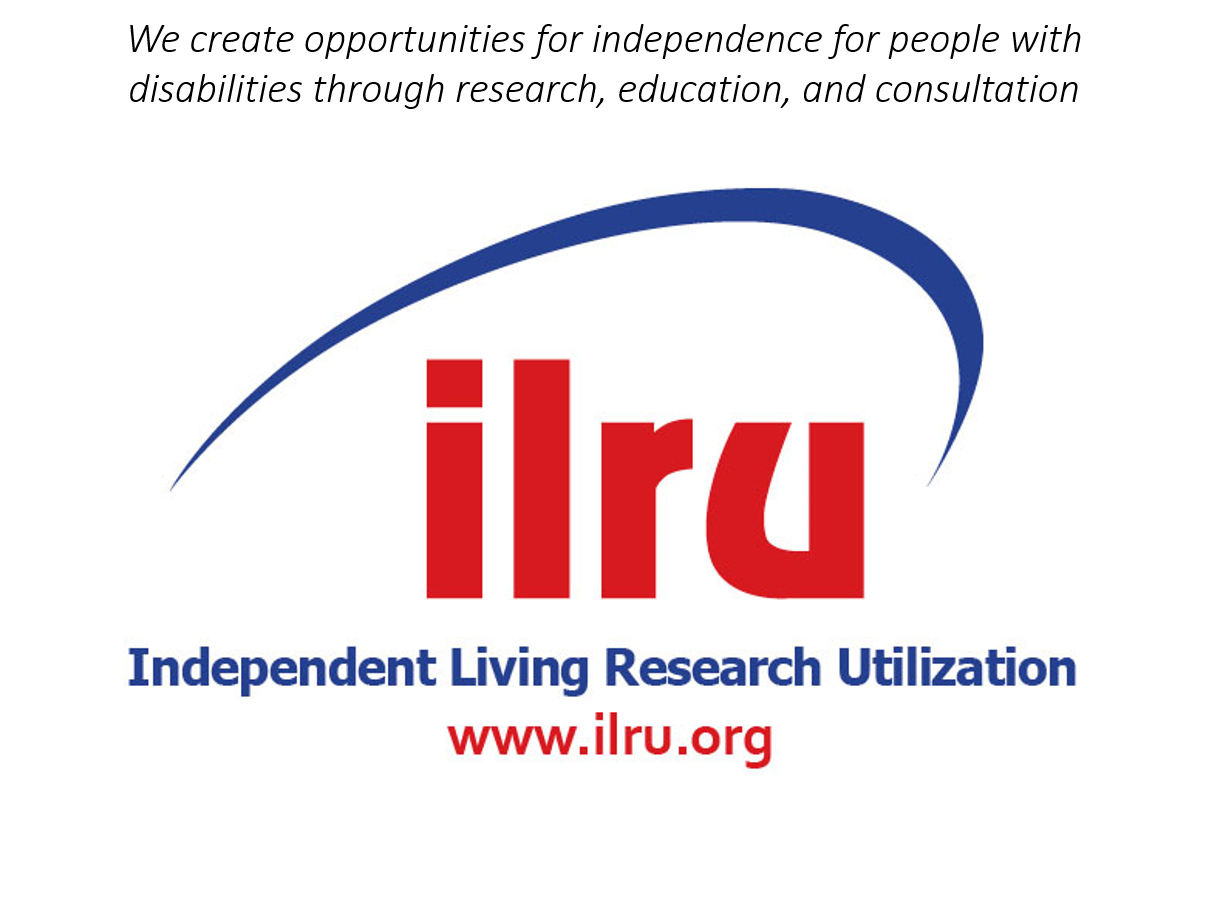 1
ILRU T&TA Center
>> Slide 2Know Your Resources — Orientation to the IL-NET National T&TA Center for Independent LivingPresenters:Sandra Breitengross BitterCarol EubanksPaula McElweeRichard PettySierra RoysterJenny SichelNovember 10, 2022
2
>> Slide 3Evaluation Survey & Presenter Contact Information
Your feedback on this webinar is important to us. At the end of the presentation, you will have the opportunity to complete a brief evaluation survey.
Sandra Breitengross Bitter –sbb.ilru@gmail.com
Carol Eubanks – eubanks@bcm.edu
Paula McElwee – paulamcelwee.ilru@gmail.com 
Richard Petty – rpetty@bcm.edu
Sierra Royster – sroyster@april-rural.org
Jenny Sichel – jenny@ncil.org
3
>>Slide 4 What You Will Learn Today
Overview of the IL-NET T&TA Center for CILs and SILCs — history, funding, and roles.
Overview of the website layout and the best method to search for resources on the ILRU website.
The wide array of training, resources, programs, and services available to CILs, SILCs, DSEs, consumers, and other stakeholders.
4
Slide 5Overview of IL-NETRichard Petty, ILRUIL-NET Project DirectorSandra Breitengross-Bitter, ILRUIL-NET Director of Training
5
>> Slide 6How the IL-NET is Funded
Authorized by the Rehabilitation Act, the IL-NET National Training and Technical Assistance Center for Independent Living is funded by the Administration for Community Living (ACL).
IL training and TA is available for centers for independent living (CILs) and statewide independent living councils (SILCs). Designated State Entities (DSEs) may also receive TA.
IL-NET previously conducted the additional ACL-funded Disability, Diversity, and Intersectionality project to identify and share information about CILs making progress in this area. On-demand trainings available at https://www.ilru.org/projects/cil-diversity.
6
>> Slide 7IL-NET T&TA Center
The Center is operated by Independent Living Research Utilization (ILRU) – https://www.ilru.org
ILRU is assisted in operating the IL-NET by:
National Council on Independent Living (NCIL) – https://www.ncil.org
Association of Programs for Rural Independent Living (APRIL) – https://www.april-rural.org
The University of Montana Rural Institute and RTC: Rural – https://rtc.ruralinstitute.umt.edu/
7
>> Slide 8A Little IL-NET History & Scope
The Training and Technical Assistance Center for CILs and SILCs has been in operation (in one form or another) for over 28 years.
The IL-NET has evolved and grown to better meet needs of the field.
Each partner organization brings different strengths.
The resulting synergy increases effectiveness of the IL-NET.
The IL-NET has the national perspective needed as well as depth of understanding and commitment to IL philosophy.
IL-NET offers a cafeteria-style range of services so that CILs and SILCs can choose what works best for their educational needs and interests, staff and boards’ schedules, and organization budgets.
8
>> Slide 9What We Offer CILs and SILCs
Virtual/On-location training
Online courses
Webinars
Self-study Web-based tutorials (RapidCourses)
Training manuals, factsheets, sample CIL/SILC policies/procedures/forms, and other resource materials
On-demand video from recordings of past on-location trainings and webinars/teleconferences
CIL-to-CIL and SILC-to-SILC peer mentoring
Technical Assistance (individualized or statewide IL network training/TA)
Intensive Support to help with compliance review findings
Peer technical assistance group calls/web-meetings
Electronic newsletters, blogs, and social media postings
Learning collaboratives – cohorts of CILs working together over time on a specific objective
9
>>Slide 10What’s New with the IL-NET
Fast News weekly newsletter for CILs and SILCs. A compilation of all that is new on the ILRU website, ensuring you are up-to-date on what's new in independent living. Sign up at https://www.ilru.org/fast-news-sign-form 
Biennial T&TA Institutes 
Peer call for Leaders Under 40
Link to Training Calendar:  Yearly Training Calendar | Independent Living Research Utilization (ilru.org)
10
Slide 11ILRU’s IL-NET National Training and Technical Assistance Center for Independent Living
11
>> Slide 12Independent Living Research Utilization (ILRU) Overview
A program of TIRR Memorial Hermann in Houston, ILRU was founded in 1977 as a national program of research, training, and technical assistance to support self-direction and community living for people with disabilities. (ILRU is housed with its companion program, the National Center for Aging and Disability).
The IL-NET (for CILs and SILCs) is a principal project of ILRU.
ILRU is involved in other programs and projects, including:
Southwest ADA Center
ADA Participation Action Research Consortium (ADA-PARC)
Aging and Disability Business Institute (with the National Association of Area Agencies on Aging)
Various research projects
12
>> Slide 13ILRU’s Role in the IL-NET
ILRU:
Is the federal grantee and oversees the center.
Conducts or oversees the instructional design (learning objectives and content) of all training.
Conducts intensive support for CILs and SILCs.
Develops and publishes training manuals, PowerPoint presentations, handouts, and other training materials.
Provides individualized, group, and statewide IL network technical assistance.
Develops and manages the RapidCourses tutorials.
Operates the center website at ILRU.org.
13
>> Slide 14Overview of ILRU.orgCarol Eubanks, ILRUIL-NET Instructional Designer
14
>> Slide 15Homepage – ILRU.ORG
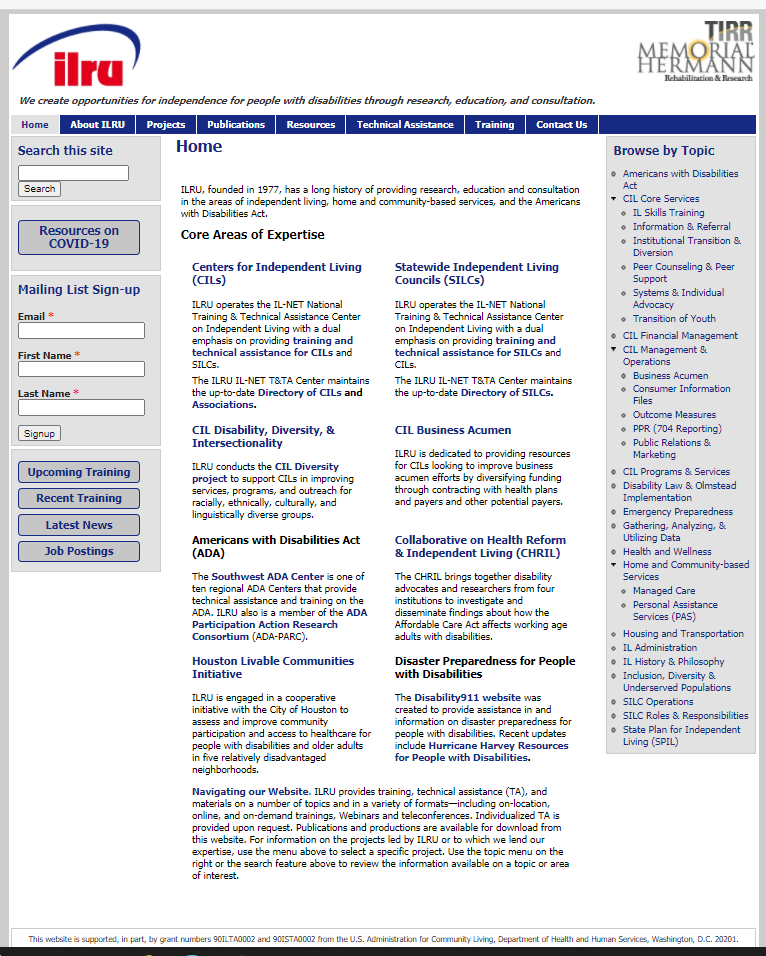 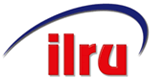 15
ILRU’s IL-NET National Training and Technical Assistance Center for Independent Living
>> Slide 16Centers for Independent Living (CILs) and Statewide Independent Living Council (SILCs)
Training for CILs and SILCs
Biennial Institutes and On-location workshops
Online courses
National webinars
Web-based tutorials – RapidCourses
Publications for CILs and SILCs
ILRU Directory of CILs and associations / SILCs
Important to notify ilru@ilru.org  with updates such as address/phone number, name of director
Training manuals and fact sheets, examples: Management 101 Tool Kit for new Executive Directors, and Promising Practices in Creating Welcoming, Culturally Inclusive CILs that Promote Equity
16
>> Slide 17Training: On-Demand and RapidCourses
On-Demand Training – Offers many previous on-location trainings that can be viewed as video recordings. Can receive email verification for viewing trainings by completing survey at https://www.surveygizmo.com/s3/5520229/On-Demand-Training-Registration. 
RapidCourses are self-paced, web-based tutorials, fully accessible, and available 24/7. Free of charge and require registration. Course catalogs include Foundations of Independent Living, State Plan for Independent Living, Consumer Information Files, CIL Boards of Directors, CIL Core Services, Designated State Entity, and Statewide Independent Living Councils.
17
>>Slide 18Online Courses
Online courses include access to instructor, weekly assignments, discussion area to engage with peers, checkpoint quiz questions, and instructor-led discussions.  Past topics have included:
Orientation to Independent Living for New CIL Personnel
Management 101 for CIL Executive Directors
The Action of Leading: SILC Leadership for Chairpersons, Members, and Staff
18
>> Slide 19Questions & Discussion
19
Slide 20Overview of On-Location Trainings, Webinars, and Learning Collaboratives Jenny Sichel, NCILIL-NET Training Logistics Coordinator
20
>> Slide 21National Council on Independent Living (NCIL) Overview
Founded in 1982, NCIL is the longest-running national cross-disability, grassroots organization run by and for people with disabilities.
National Association of CILs and SILCs located in Washington, DC.  
Involved since 1994.
NCIL provides training & technical assistance activities for all CILs and SILCs through its work with the IL-NET National Training and Technical Assistance Center for Independent Living. Visit us online at www.ncil.org.
IL-NET events posted at https://www.ncil.org/annual-conference/training/ in addition to the ILRU website.
21
>> Slide 22NCIL’s Role in the IL-NET Project
Coordinate Biennial Institute and On-Location Training Workshops
Coordinate and Host Webinars 
Coordinate Learning Collaboratives
Provide Technical Assistance
22
>> Slide 23Biennial Institute and On-Location Training Workshops
ILRU offered the first biennial institute in September 2022 which is now available on-demand.
ILRU will continue to offer on-location workshops and other presentations at IL conferences, like NCIL, APRIL, and SILC Congress.
ILRU does record our on-location trainings whenever possible. Presentation materials, including captioned videos, manuals, and handouts are posted at ILRU.org.
23
>> Slide 24Webinars
The IL-NET will offer seven to eight IL-NET webinars each year.
These are 90-minute presentations designed to introduce you to a topic or delve into a specific aspect of CIL or SILC programs or operations.  
All webinars are archived online, including training materials. https://www.ilru.org/training-on-demand
24
>> Slide 25Webinar Topics
IL-NET has offered hundreds of webinars over the years. The topics cover a staggering variety of issues related to CILs and SILCs.  
Tentative FY 2023 topics include:
Transition
Serving Cross- Disability Populations
Professional Development & Leadership Training for Staff – Organizational Health
Lessons Learned in Serving Tribal Members or Native Populations with Disabilities
25
Slide 26Overview of the Peer Mentoring Program and Rural Conversation Community CallsSierra Royster, APRILIL-NET Peer Mentoring Coordinator
26
>> Slide 27Association of Programs for Rural Independent Living (APRIL) Overview
A national grass roots, consumer controlled, nonprofit membership organization.
Founded in 1986.
Focusing on rural independent living.
Simple rural definition is lack of access to resources.
All CILs and SILCs can access the services APRIL administers for ILRU’s IL-NET National Training and Technical Assistance Center for Independent Living.
27
>> Slide 28APRIL’s Role in the IL-NET
Provides Peer Mentoring Services 
Hosts the Rural Conversation Community calls/web-meetings
Provides Technical Assistance
28
>> Slide 29Peer Mentoring Services
Built upon the IL building block of Peer Support.
All CILs and SILCs are eligible who are not currently accessing Intensive Support services with Paula.
Six-month contract period to complete goals set by the mentee with mentor.
Full scholarships available 
CILs and SILCs can access Peer Mentoring more than once for new goals.
Mentors can be chosen to fit mentee’s needs.
Some peer relationships continue beyond the Mentoring.
29
>> Slide 30Peer Mentoring, cont’d.
Electronic/Virtual: Most mentoring can be carried out online, depending on the goal if it is better suited for a site mentoring, there are limited travel slots available for onsite or offsite options. (at your site or going to your mentor’s site). Travel permitting.
30
>> Slide 31Peer Mentoring Application and Process
Applications are available by contacting Molson.april@gmail.com or the APRIL website www.april-rural.org, or ILRU, NCIL, or University of Montana.
Mentee sets a few achievable goals to work on with their mentor.
Mentee will interview potential mentors from at least two candidates until someone who matches their goal needs, learning style, or other important qualities to the mentee are met.
Once a mentor is selected, the mentor and mentee will begin working on their goal.
Monthly progress reports and an evaluation must be completed along with a final follow-up at the end of the fiscal year.
31
>> Slide 32Rural Conversation Community
A one hour Zoom Meeting building a community of peer support for centers serving rural areas.
There are no designated presenters and listeners for these calls.
Everyone on this call is the presenter of information, everyone is there to learn from one another and offer peer support.
This group is free-of-charge, and held on the third Wednesday of the month. 
Targeted to EDs, Program Managers, and Direct Service Staff at Centers for IL.
32
Slide 33Overview of Technical Assistance, Intensive Support,TA Office Hours and Peer Support TA Calls Paula McElwee, ILRUIL-NET Director of TA
33
>> Slide 34Specific Technical Assistance
Is available to CILs, SILCs, and DSEs, and to staff, board and leadership.
Can be requested by phone or email.
Paula McElwee paulamcelwee.ilru@gmail.com
559-250-3082 (Pacific time)
Because this is grant supported, there is no charge.
Focus: understanding and applying the Rehabilitation Act, regulations, indicators of compliance, guidance and other specific written material related to what is required of CILs, SILCs, and DSEs.
Can provide training or information and answer questions for individuals, board, or other groups via Zoom or conference call.
34
>> Slide 35Intensive Support is also Available
When a CIL or SILC is found out of compliance, and is developing a Corrective Action Plan, they are provided with intensive support.
This can be provided by phone, ZOOM or email. Assistance and training may be provided for your CIL or SILC in the identified areas.
Referrals are typically made by the DSE or the ACL/OILP Program Officer* for your state. Self-referrals are also possible.
On occasion (as time allows) we provide on-site training for a state’s IL Network to review requirements for all of the partners together – the CILs, DSE, and SILC. These are more typically provided virtually due to travel costs. 

*Your state’s ACL PO can be found at https://acl.gov/programs/aging-and-disability-networks/centers-independent-living, the first + at the bottom of the page.
35
>> Slide 36Peer Support TA Calls
SILCs (staff and/or council chairs) are invited to the SILCSpeak call on the first Thursday of the month.
CIL executive directors participate on a call, typically the second Monday each month, but sometimes adjusted for holidays. 
CIL associate directors/program managers participate on a call, typically the second Tuesday of the month.
IL Leaders Under 40 is a new group, meeting the first Tuesday of the month, beginning in December.
Calls for DSEs are quarterly.
Calls for CIL Financial Managers are quarterly.
All calls are at 3:00 p.m. Eastern time
TA Office hours, the last Thursday of the month from 12:00-1:00 pm Eastern time.
Contact us to be added to the reminder list for any of these calls.
36
>> Slide 37A TA Refresher...and individualized support
Many technical assistance requests are by email and include a written response.
Pertinent TA topics and answers to frequently asked questions are posted on the IL-NET TA blog. Subscribe at http://ilnet-ta.org/wp/ to be notified of new posts via email.
Brand new directors of both CILs and SILCs can set up periodic one-to-one phone calls on a weekly, bi-weekly or monthly basis as they get oriented to the new job.
37
>> Slide 38 Questions & Discussion
38
>> Slide 39 Upcoming IL-NET Training & TA Activities
Upcoming webinar: 
Transition – January 2023
Upcoming TA Peer Discussions (3:00 Eastern unless otherwise indicated):
Office Hours – November 17, 2022, noon Eastern
SILCSpeak – Thursday, December 1, 2022
Designated State Entities (DSEs) – December 5, 2022
IL Leaders under 40 – Tuesday, December 6, 2022
CIL EDs – Monday, December 12, 2022
CIL Program Managers – Tuesday, December 13, 2022
CIL Financial Managers – February 6, 2023
IL-NET Yearly Training Calendar available at https://www.ilru.org/yearly-training-calendar
39
>> Slide 40Final Questions and Evaluation Survey
Any final questions?

	Directly following the webinar, you will see a short evaluation survey to complete on your screen. We appreciate your feedback!
https://uthtmc.az1.qualtrics.com/jfe/form/SV_9Rg9XEfLH8ddIR8
40
>> Slide 41IL-NET Attribution
The IL-NET is supported by grant numbers 90ILTA0002 and 90ISTA0002 from the U.S. Administration for Community Living, Department of Health and Human Services, Washington, D.C. 20201. Grantees undertaking projects under government sponsorship are encouraged to express freely their findings and conclusions. Points of view or opinions do not, therefore, necessarily represent official Administration for Community Living policy.
41